Конференция «Путешествие по периодической таблице»,посвященная 150-летию открытия периодического закона Д.И.Менделеева.
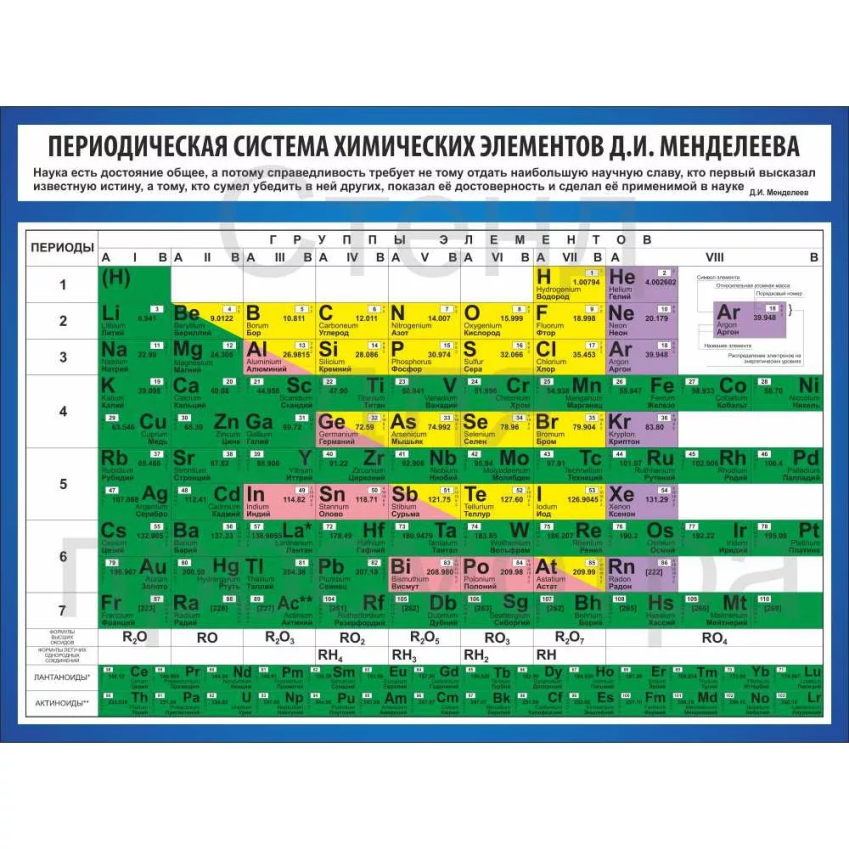 07 февраля 2019 год
«Периодическому закону будущее не грозит разрушением, а только перестройки и развитие обещает» 
Д.И.Менделеев
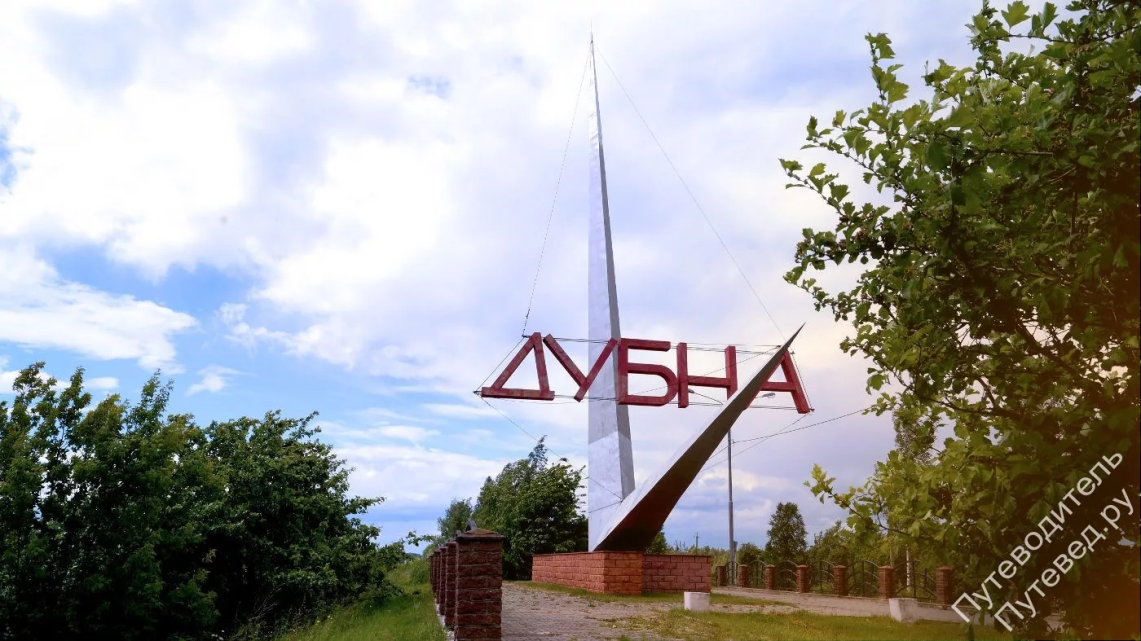 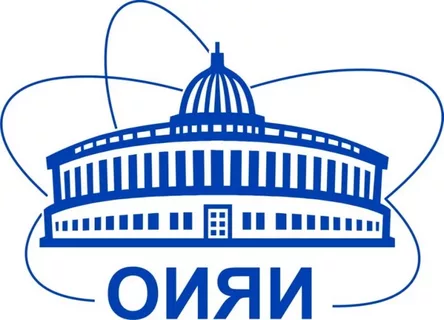 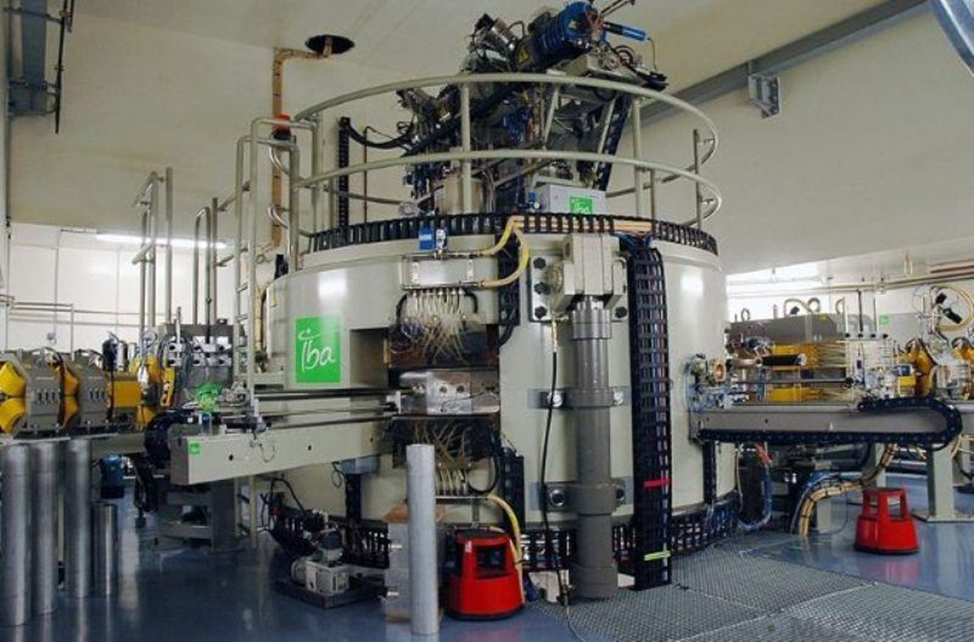 Объединенный институт ядерных исследований
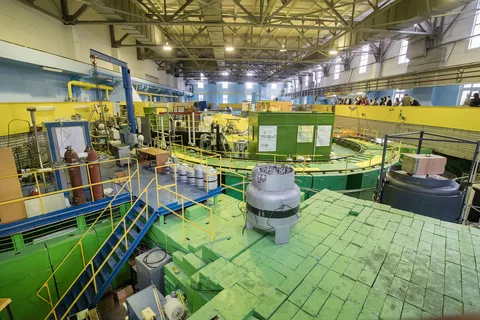 В периодической таблице химических элементов  118 элементов:в природных условиях встречаются  90 элементов;искусственно созданы  28 элементов.
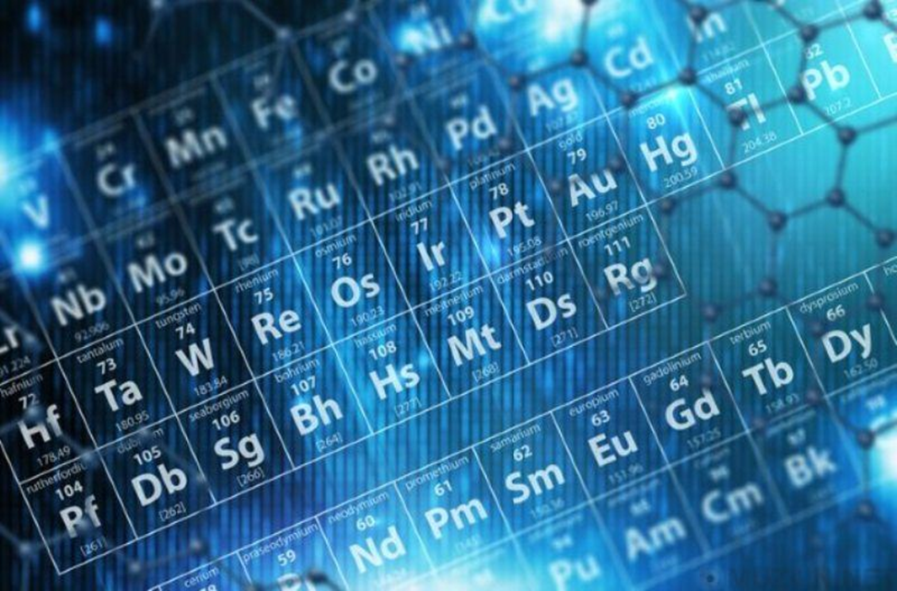 элементов.
Углерод
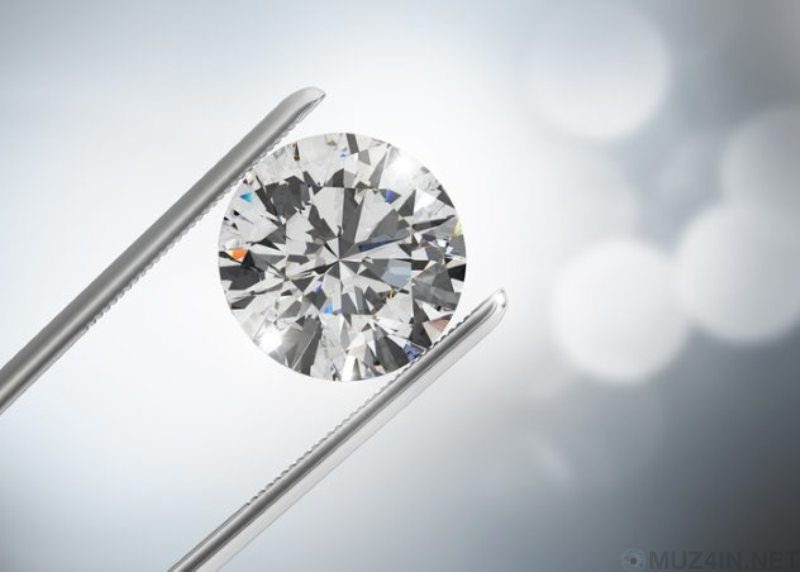 В честь городов:
№ 12  магний  (Магнезия -- город в Греции);
№ 39  иттрий  (Иттерби — город неподалеку от Стокгольма);
№ 67  гольмий  (Стокгольм);
№ 71  лютеций (Лютеция — древнее название Парижа);
№ 72  гафний (Гафния - древнее название столицы Дании —Копенгагена);
№ 97  берклий (город Беркли, Калифорния, США);
№ 104  дубний (город Дубна, Россия).
В честь стран и континентов:
№ 31  галлий (Галлия — Франция);
№ 32  германий (Германия);
№ 44  рутений (лат. Ruthtnia — Россия);
№ 63  европий (Европа);
№ 69  туллий (Туле - - полулегендарная страна, самая северная часть земли, что соответствует в Европе Скандинав­скому полуострову);
№ 84  полоний (лат. Polonia — Польша);
№ 87  франций (Франция);
№ 95  америций (Америка);
№ 98  калифорний (название штата в США — Калифор­ния).
В память успехов астрономии:
№ 2    гелий (Гелиос — солнце);
№ 22  титан (третий спутник планеты Уран, шестой спут­ник Сатурна);
№ 34   селен (греч. Selena — луна) ;
№ 46   палладий (планета Паллада);
 № 52  теллур (лат. tellus — земля);
№ 58   церий (малая планета Церера) 
№ 92   уран (планета Уран);
№ 93   нептуний (планета Нептун); 
№ 94   плутоний (планета Плутон).
В честь ученых:
№ 64   гадолиний (финский химик Ю. Гадолин);
№ 96   кюрий (Мари и Пьер Кюри);
№ 99   эйнштейний (Альберт Эйнштейн);
№ 101  менделевий (Д.И. Менделеев);
№ 102  нобелий (Альфред Нобель);
№ 103  лоуренсий (изобретатель циклотрона Э. Лоуренс);
№ 106  резерфордий (Эрнст Резерфорд);
№ 107  борий (Нильс Бор).
Составить название элементов из букв: «С»,  «Р», «Д», 
«Н», «В»,  «З»,  
«Т», «Л».  
Гласные буквы можно добавлять любые.
Назвать элементы, которые начинаются на «а» и заканчиваются на «а»
Химический элемент,  названный в честь планеты Солнечной системы, которая в свою  очередь,  названа в честь  древнеримского бога – покровителя воды, морей.
Этот элемент обнаружен в 1879 г. французским ученым  П. Лекоком де Буабодраном в  виде оксида в  минерале  самарските,  который был  открыт  на Урале русским  горным инженером  В.Е. Самарским.
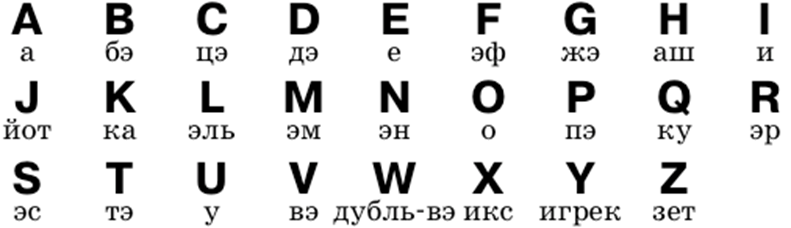